9th Grade Parent Orientation
Agenda
Welcome and Introductions
Attendance
School Safety
Lunch Applications
BISD Chromebook Protection Plan
Credits – Transcripts
Testing
Tutorials
Questions and Answers
Introductions
Martin Conrardy – Principal
Memory Meyer – Assistant Principal
Tiffany Jimenez – Counselor
Josh Gordon – College Access Specialist
Elva Conrardy - PTA President
9th Grade Teachers
Amy Sharp – ELA
Dante Cardenas – Math
Janvier Twizeyimana - Math 
Tammy Eide – Math
Jennifer Berry – Science
Cecil Lherisson – Science
Dr. Deirdre Doughty – Social Studies
Jonathan Manion – Social Studies
Mark Laskowski – TSIA2 ELAR
Welcome
CRCA is an Early College High School – What exactly does this mean?
Completion of an Associate Degree and High School Diploma simultaneously
60 college hours and 26 high school credits – Dual Credit
Trade Offs:
More academic work inside and outside the classroom
More rigorous academic work combined with greater focus
Less traditional high school activities
Fewer students in classes
Needs:
Academic supports – RTI periods, Tutorials – before school and after school
Fantastic teachers who know their stuff and love students
Support at home
CRCA is Nationally Recognized
Colorado River Collegiate Academy 2024 Rankings
Colorado River Collegiate Academy is ranked #1,327 in the National Rankings. Schools are ranked on their performance on state-required tests, graduation and how well they prepare students for college. Read more about how we rank the Best High Schools.
All Rankings
#1,327 in National Rankings
#152 in Texas High Schools
#15 in Austin, TX Metro Area High Schools
#1 in Bastrop Independent School District High Schools
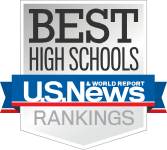 Attendance
I must attend school 90% of the time to receive credit for my courses. 
I will have truancy charges filed on me if I miss three days of school within a four week period and these absences are unexcused.
Attendance
3. There are very limited reasons for excused absences. 
 A school district shall excuse a student from attending school for:
(1)  the following purposes, including travel for those purposes: 
(A)  observing religious holy days; 
(B)  attending a required court appearance; 
(C)  appearing at a governmental office to complete paperwork required in connection             with the student's application for United States citizenship; 
(D)  taking part in a United States naturalization oath ceremony; or 
(E)  serving as an election clerk; or 
(2)  a temporary absence resulting from health care professionals if that student commences classes or returns to school on the same day of the appointment. 
(3) a school district may excuse students for absences that result from illness.
Attendance
It matters. Your student must come to school!

96.7% ADA Last Year

Sames Bastrop Ford and Dodge is giving away a vehicle again this year to a BISD high school student with perfect attendance!
School Safety
1. Front doors (East) to the campus are to remain locked at all times.
2. Exterior doors on the south side of the campus are to remain locked at all times.
3. Teachers doors are to remain closed and locked at all times.
4. Students must not open the front doors or the courtyard gates for anyone…including parents.
5. Parents should only enter the campus through the front doors. Our buzzer is not working at the moment. We have posted the number to the campus for you to call and be let in.
6. Students really should not be using the restroom during class time. 
7. Students should take all of our drills seriously.
Lunch Applications
1. Many of our upper classmen do not eat lunch at CRCA and see no need for turning in the lunch application. 10th, 11th and 12th grade CRCA students who qualify for free or reduced lunch get fees waived for PSAT, SAT and AP exams as well as their College Applications.
2. 12th grade CRCA students who have turned in their lunch applications and qualify for free or reduced lunch may also automatically qualify for Pell Grants at university when the graduate from high school.
3. Turn your lunch application in! It is very important.
4. The lunch application is now a part of the online registration.
Bastrop ISD Protection Plan
The Bastrop Protection Plan is an affordable way to ensure that families are protected in the event of accident, damage, theft, or loss.
The Bastrop Protection Plan fee is only $25 for the first child in the household and a discounted $15 for each child after that, and a student who had no claims in 23-24 will carry over their fee for the 24-25 school year.
We have provided a convenient way to pay the protection plan fee here: https://bastrop.revtrak.net/fee-management/
Credits and Transcripts
Summer school is for acceleration at ACC.
CRCA students who fail a high school course must attend summer school at Bastrop ISD.
Credits and Transcripts
CRCA students earn one half (1/2) credit each semester for each class they are in.

At Christmas Break, your student should have a half credit for:
Honors English 1
Algebra 1 or Honors Algebra 2
Honors Biology
Social Studies Research Methods
Practical Writing (TSI Prep Course) or Creative Writing
Personal Fitness
Honors World Geography, Honors Debate 1 or Honors Ethnic Studies
Credits and Transcripts
3.5 Credits 

By Christmas
Credits and Transcripts
The process repeats itself the second semester – one half credit for:
Honors English 1
Algebra 1 or Honors Algebra 2
Honors Biology
Social Studies Research Methods
EDUC 1300 – 1st College Course
Personal Fitness
Honors World Geography, Honors Debate or Honors Ethnic Studies
EDUC 1300
EDUC 1300 is your student’s first college course.

Your student must pass EDUC 1300 with a C or better to stay in CRCA their sophomore year. ACC will not allow us to enroll a student who has failed or received a D in EDUC 1300.

EDUC 1300 is your student’s most important class during their 9th grade year.
Credits and Transcripts
7 Credits 

By Memorial Day
Credits and Transcripts
Your student will begin a college transcript in January.

College grades determine future financial aide.

Don’t let your grades in college classes ever fall below a C.
Testing
This year, your student will take two (2) different and very important tests.
TSIA2 – Texas Success Initiative (September 20)
ELAR – combined reading and writing exam
All TSI testing is online.
STAAR EOC –State of Texas End of Course exams 
English 1 EOC (April 8)
Algebra 1 EOC (April 22)
Biology EOC (April 15)
All STAAR EOC testing is online.
Testing – TSIA2
The TSIA2 is the state mandated exam students must take and pass in order to enroll in college courses.

Students who pass the TSIA2 reading and writing by December of their 9th grade year take EDUC 1300 in the spring semester. Students who pass the TSIA2 reading and writing during the spring semester (no later than the third Friday in May), take EDUC 1300 during the first summer session (summer school).
Testing – TSIA2
CRCA students take the TSIA2 in reading and writing beginning the first week of August prior to their freshman year. All CRCA 9th graders must pass the reading and writing portions of the TSIA2 by the end of their freshman year in order to continue at the Colorado River Collegiate Academy.
 
41% of the 9th grade has already passed the ELAR test.

Students who do not pass the TSI reading and writing exams by the end of their 9th grade year are matriculated back to their home high school (BHS or CCHS).
Testing – TSIA2
Cut Scores – Passing Scores

ELAR – Combined Reading and Writing Exam – 945 and a 5 on the essay. Students can also pass if they score below a 945 but earn a 5 on the diagnostic.
Testing – TSIA2
Students will have multiple times to retest after the September 20th  testing.

Retesting at school on Fridays for the students who are very close to passing.
Testing – STAAR EOC
Students must pass 5 EOC exams to graduate from HS in Texas.

English 1   
English 2
Algebra 1
Biology 
US History

CRCA Students must pass these test the 1st time they take them.
Testing – STAAR EOC
It matters. Your student must work hard to excel on the EOC exams!

98% of all EOCs Passed
90% of all EOCs @ College Readiness
Tutorials
Mandatory tutorials are triggered when a grade drops below 80.

Mandatory tutorials are after school from 4:10 to 5:30, Monday through Thursday.

Students must have a ride home if they are staying for tutorials. There is no late bus for CRCA this year.
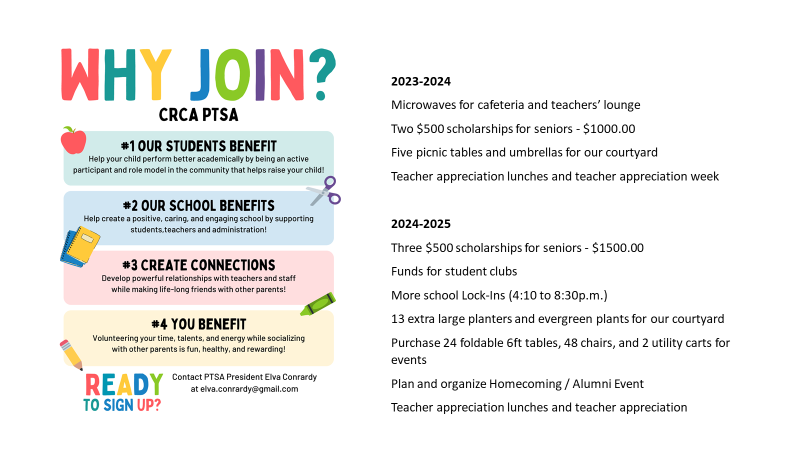 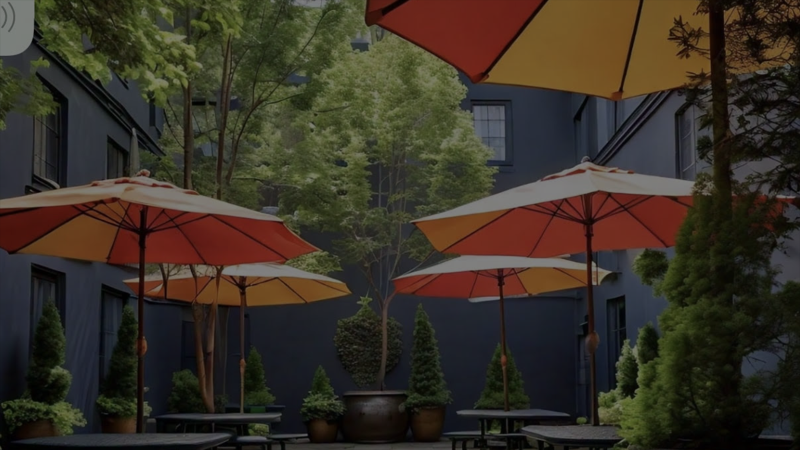 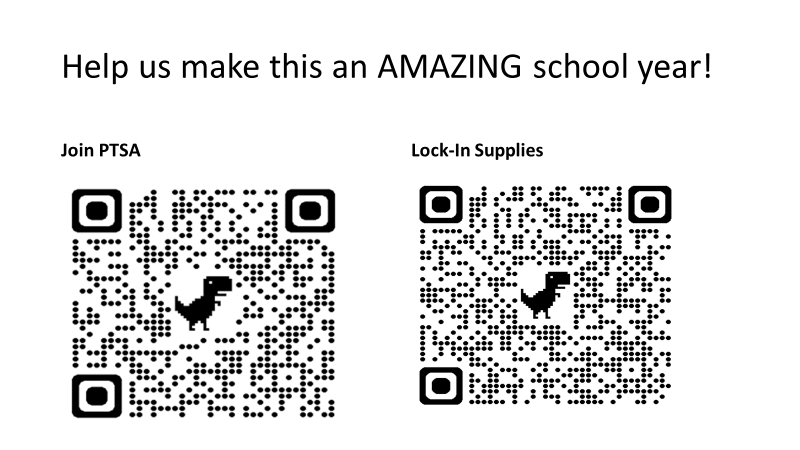 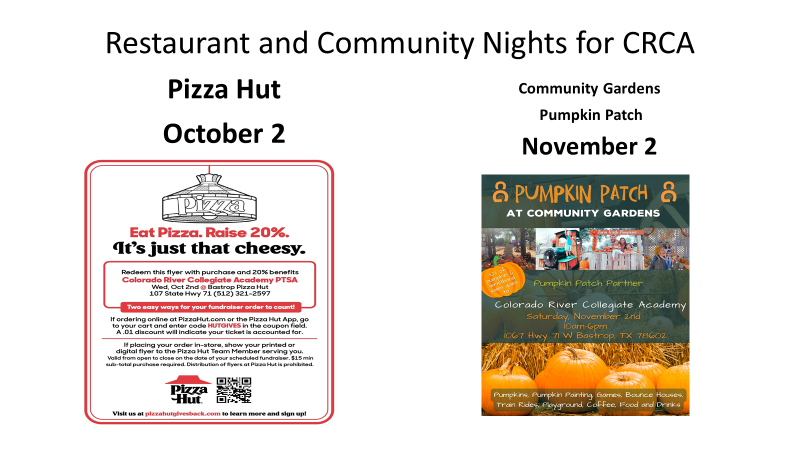 Owls Abroad
Josh Gordon
Trip to Costa Rica- Spring Break 2026
Information Meeting on Wednesday, Oct. 16 at 6:30 
in the CRCA Library
Trip to Japan - Spring Break 2027
Information Meeting on Monday, Nov. 4 at 6:30 
in the CRCA Library
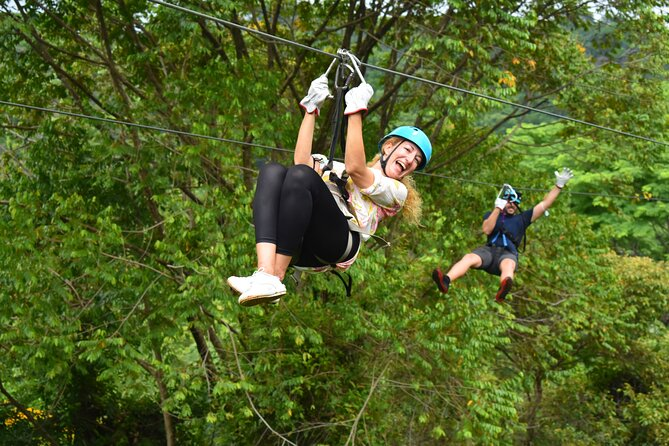 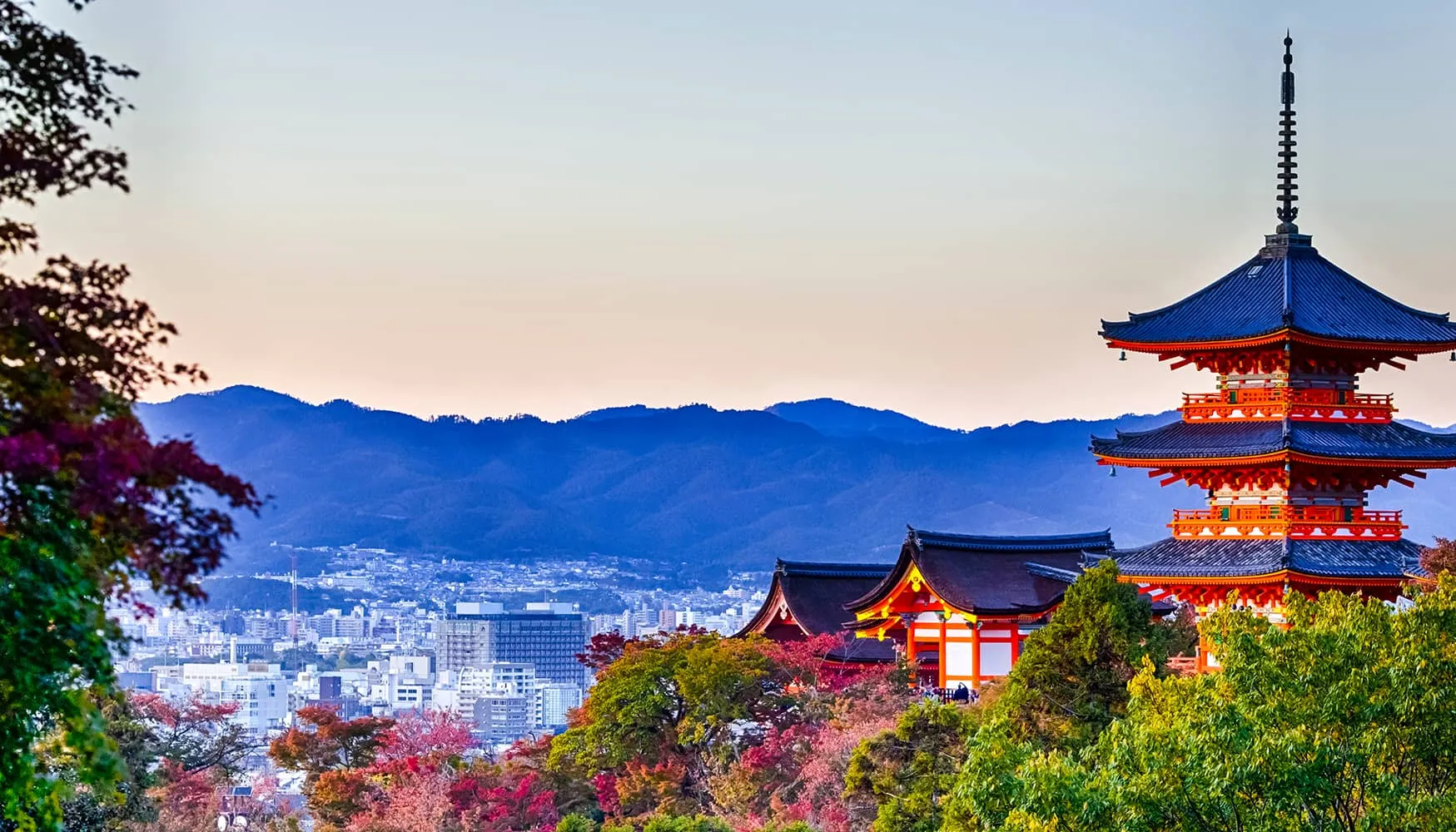 Questions?
Thank you for attending.